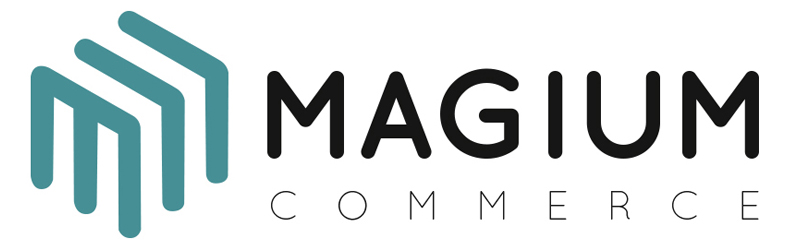 Coroutines, Promises and Event Loops, Oh My! Following the Asynchronous Brick Road with PHP
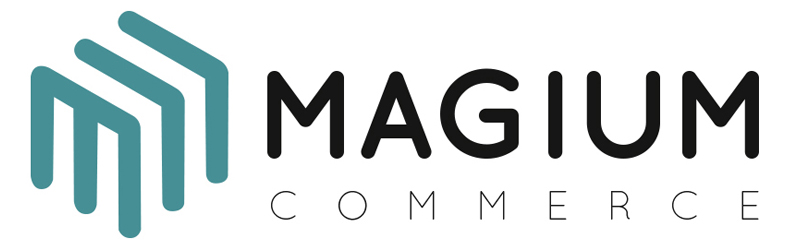 Simon Frost
Senior Developer
https://www.magium.co.uk
@ProcessEight
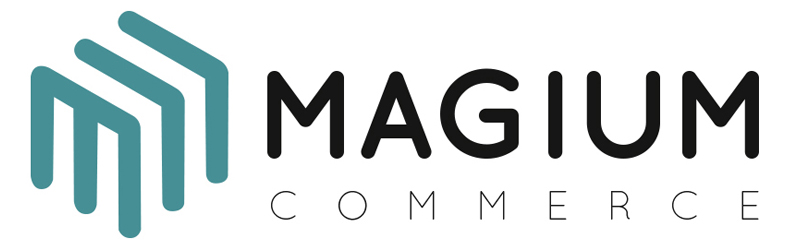 [Speaker Notes: Hello, my name is Simon Frost and I am a senior backend Magento Engineer at the UK-based agency, Magium Commerce.

I have been working with PHP for over ten years and with Magento since v1.4.

and online you can find me under the handle Process Eight.]
Introduction
[Speaker Notes: So, recently my company has been working on integrations where we have to handle a lot of data.

In order to improve the performance of these integrations I started investigating techniques for improving PHP performance.

Asynchronous Programming is the one I found most promising and 

I want to share with you what I found, how it helped me and how it could help you.]
Introduction
[Speaker Notes: First, I'll introduce the idea of async programming, 

then we’ll look at some async concepts and how explain how we can use those in PHP.

Finally I’ll show how I used async programming to improve the performance of common Magento tasks.]
What is async?
[Speaker Notes: Let’s define what we mean by async]
What is async?
E.g. Ajax
E.g. Batch processing
E.g. Event/Observer pattern
Occurrence of events outside the main flow of execution and ways to manage such events
[Speaker Notes: Well, it can mean many things and be implemented in different ways.

For example, Ajax is used to load parts of a webpage asyncly, so the user can still interact with the page whilst Ajax requests are loading

Batch processing using queues is another example, where the items to be processed are not processed immediately, 

but are queued and processed at some point in the future.

In the Event/Observer pattern, events are triggered during normal code execution, which trigger other events, before the program continues execution again.

However, the last point is the definition we are interested in.

These "outside" events could be signals from other programs, 

actions instigated by a program that take place concurrently with program execution, 

without the program halting whilst waiting for results.

So it can mean an action which is triggered and executes in the background, 
an action which is not executed immediately but queued for later, or a program design paradigm where the occurrence of events influences program execution.

So the concept of async can be implemented in different ways. 

I'm going to introduce one of them.]
In a synchronous program:
[Speaker Notes: In order to explain how async can be used in programming, let's contrast it first with how 'traditional' sync programs work.

Sync programs follow a linear flow where a statement is issued, for example to connect to a database, read a file or query an API.

Then the program has to wait until the results of that statement are ready – 

this stage is known as 'blocking' because execution of the program is blocked until the results are returned.

Only then can the program move on and execute the next statement.

The program continues like this until the end of the program is reached.]
In an asynchronous program:
[Speaker Notes: In an asynchronous program, we have a more cyclical flow. 

In the first bubble, We start from the same point as the sync program by executing a statement.

However, as seen in the second bubble, whilst the program is waiting for the results of that statement, it can continue and execute other statements

In the third bubble, the program processes the results of the statements as soon as they become available.

The effect of this is we only need to wait for as long as the slowest statement.

The program continues until all the results/events have been returned and processed.]
CPU vs I/O
Calculations (CPU) are fast (i.e. Executing code which does not deal with input/output).
Input/output (I/O) is comparatively slow (i.e. Executing code which handles input/output).
Moore's Law means CPUs are faster than ever.
I/O has become the bottleneck.
[Speaker Notes: The big takeaway from the previous two slides is that if a program is dealing with a lot of 

database, file or API operations, what we call 'input/output' operations, 

then the sync approach can be quite inefficient, as the program is basically idling whilst waiting for those I/O operations to complete.

Async programming aims to take advantage of the third and fourth points, by maximising CPU usage and minimising I/O.]
Async + PHP
[Speaker Notes: How and why should we use PHP to implement async?]
Why use PHP?
You don't need to learn a whole new language and ecosystem.
No magic or special extensions required - this is the same PHP you're already using.
No need to re-tool your whole stack and deployment framework.
[Speaker Notes: There are several advantages to using PHP rather than another language.

Many PHP projects which implement async programming use core language features of PHP to do so, so there’s no need to install any special extensions.

If your dev team is skilled in PHP, but less so in NodeJS, using PHP can preserve the velocity of your dev team.

Remember this is the same PHP we are all used to - We're just using it in a different way.]
Async PHP Frameworks
ReactPHP: Set of components written in pure PHP to add event-driven programming features to your app.
RecoilPHP: A fork of ReactPHP, which includes support for coroutines.
AmPHP: A framework for building complete async programs in PHP. Optional PHP extension required for some features.
[Speaker Notes: There are several projects which can help you write async programs with PHP.

Work on the goal of implementing Async in PHP has now coalesced around these projects, which all have a basic level of inter-operability.

These are the most stable, up-to-date and frequently maintained projects.]
Asynchronous Programming
Concepts used to write async programs
[Speaker Notes: So now we've established the advantages of async programming, let’s familiarize ourselves with some of the concepts]
Async, processes and threads
PHP is one process, running in one thread.
Whenever the event loop is executing some code, it is blocking the loop and therefore the process.
Long-running code can be forked into a new process, which unblocks the loop.
This is not true multi-threading, however
[Speaker Notes: Async is not the same as parallel processing. 

This is not true multi-threading because there is no communication between the threads.

--

PHP will only use one core of your CPU by default.

If you want to take advantage of all the cores of your multi-core CPU, 

you just spin up several servers running your async PHP app on different ports 

and put them all behind a load balancer like Nginx.]
Event-Driven Programming
Event-Driven Programming
A programming paradigm which makes use of the 'Reactor' pattern.
Represents an application flow control that is determined by events or changes in state.
Therefore you cannot say exactly when anything in your program is going to happen.
[Speaker Notes: Event-Driven Programming is just one way of implementing async programming.

All events have an associated callback. Whenever an event is triggered, the event loop runs the associated callback.]
Event Loop
The event loop 'reacts' to events dispatched by code.
Is either processing an event, or waiting to do so.
It is therefore important not to block the loop with long-running processes.
The loop continues running until no more events are dispatched (i.e. There is nothing left to do).
[Speaker Notes: The Event Loop is at the heart of Event-Driven Programming

Long-running or 'blocking' processes should be forked into a child process, so they don't block the loop.]
Promises
A Promise is a temporary placeholder used as a result whenever the result is not immediately available.
Help us to co-ordinate concurrency.
Can be chained, so async operations can be executed in a defined order.
[Speaker Notes: Promises are placeholders for results which aren’t immediately available.

They can be chained so that async operations can be executed in a given order…

…giving us some control over the execution flow of async programs]
Streams
Streams allow you to efficiently process huge amounts of data (e.g. A multi-Gigabyte file download) in small chunks without having to store everything in memory at once. 
They are very similar to the streams found in PHP itself, but have an interface more suited for async, non-blocking I/O.
[Speaker Notes: Streams emit events when certain conditions are met

For example when a chunk of data is ready to process, when the end of a file is reached, or if an error occurs.

An async program can subscribe to these events and react appropriately.]
Coroutines
Functions that can be suspended and resumed whilst maintaining their state.
When a coroutine yields a value, execution of the coroutine is paused, allowing other tasks to be run, such as I/O handlers, timers, or other coroutines.
[Speaker Notes: Designed as an easier way of managing promises...

...which avoids the use of callbacks and then()

They are used to be able to write async code in a more sync fashion.

Not all of the libraries I’ve mentioned support coroutines
Implemented in PHP using `Generators` and the `yield` keyword]
Async PHP + Magento
Ideas for using async to improve performance of common Magento tasks
[Speaker Notes: OK, now that we've learnt a bit of theory, let's take a look at how we can bring Async, PHP and Magento together.]
Using Async PHP with Magento
A task is a good candidate for this approach if:
We don't care (too much) about the order in which things happen.
We want to deal with vast amounts of data, but have only limited resources.
It can be broken down into individual child processes which don’t need to communicate with each other.
[Speaker Notes: There are lots of tasks in Magento which can benefit from using an async approach. 

These criteria are subjective, depending on the way that async has been implemented within the app.

Over the next few slides, I'll show you some examples.]
Image Processing
The sync way:
Process images sequentially in batches. Finish one batch before starting another.
The async way:
Process images asyncly in batches. Spawn a new process for each batch.
[Speaker Notes: We can break up a task to process a large batch of images into smaller batches and then fork new processes to run each of them

There is no need for requests to be executed one by one; 

We can instead run them all at once and as a result we wait only for the slowest one.]
Database CRUD Operations
The sync way:
Execute a query, block the program whilst waiting for the result.
The async way:
Execute a query using coroutines so the results are returned to us when ready, without blocking execution in the meantime.
[Speaker Notes: The ReactPHP and AmPHP projects both have MySQL components which can asyncly query MySQL databases.

The AmPHP component uses coroutines to implement non-blocking database connections.

The ReactPHP library does not use the concept of coroutines, so it uses promises instead.]
Import/Export Operations
The sync way:
Load the whole file into memory, then process it.
The async way:
Stream the file and process one line at a time.
This works especially well with huge (gigabytes) files.
[Speaker Notes: The sync way is limited by the memory you have available at the time the script runs.

The async way is limited only by the amount of memory it takes to process one line of the file at a time.

Of course, this approach is not suitable if the rows in a file must be read in a certain order (i.e. Importing config products).]
Real-world examples
Concrete implementations of some of the suggestions we've just seen
[Speaker Notes: For the final part of this presentation I'll show you some real-world examples of some of the suggestions we’ve just seen]
Example: Price Import
CSV of price data is loaded asyncly using the react/filesystem component
This approach means prices can be processed using much less memory.
[Speaker Notes: Using the react/filesystem component to read files in a non-blocking way we could 

reduce the memory taken to load and subsequently process CSV files containing price data]
Benchmark: Price Import
Sync vs. async implementations
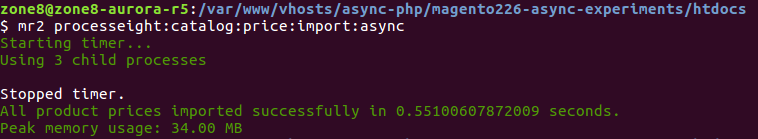 [Speaker Notes: (mr2 is a bash alias for the bin/magento command)

As you can see from these screenshots, the sync version of the command used 54MB to import over 2,000 prices, whereas the async version used just 34MB.

So our async command does the same work but uses 40% less memory!]
Example: Image Processing
Images are batched and processed asyncly using a custom tool.
Two bin/magento commands were created: One handles the batching and async execution, the other receives image data for processing
Configurable number of processes for throttling
[Speaker Notes: This is an example of async batch processing

in this example I added an option to determine how many child threads should be used…

…so that the processes could be throttled, otherwise the processes would take up all available CPU capacity]
Benchmark: Image Processing
Sync vs. async implementations
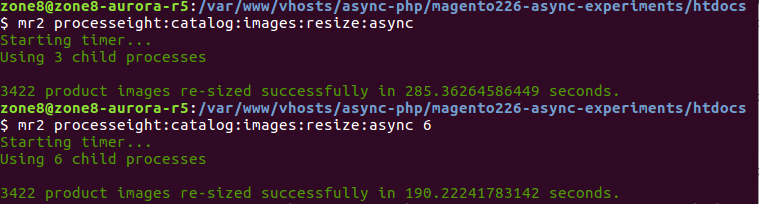 [Speaker Notes: As we can see here, the sync version of the command took just under 13 minutes to process 3422 images.

The async version, took just under 5 minutes using 3 child processes and three minutes using 6 child processes.

So our async command is able to do the same amount of work in just a quarter of the time!]
Summary
[Speaker Notes: Let’s finish our journey into async with a summary of what we’ve learnt]
Summary
By writing our programs using async, event-driven programming patterns, we can improve performance, whilst reducing the amount of resources needed.
It's not a magic bullet though - some tasks are not suited to this approach.
It depends a lot on what problem you are trying to solve.
[Speaker Notes: To summarise, then, async can help us take the same PHP code and squeeze even more performance out of it – perhaps even more than we thought possible.

However, it's not a magic bullet and how much benefit you get from this will largely depend on what your app is doing.]
Thank you
Questions and feedback welcome

(Apologies for not mentioning PWA)
[Speaker Notes: Well, I hope that you found this talk interesting and useful. 

Thank you for listening. If there is not enough time for questions now, you can catch up with me during the breaks and at the after party.]